Customizable Active Noise CanceLlation Headphones
Shannon Garvey, Benjamin Johnson, and STEVEN OHANESIAN
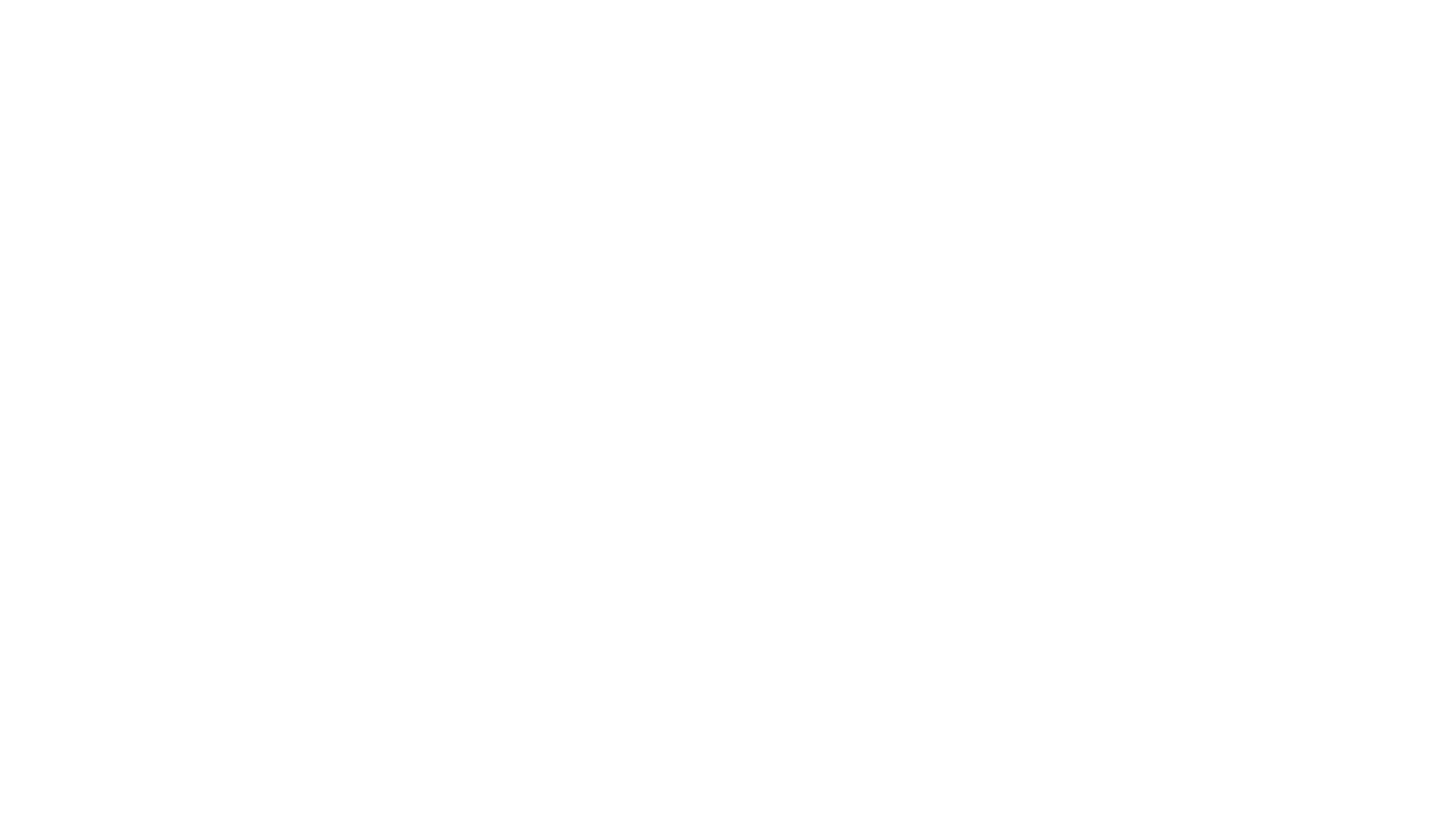 Goals
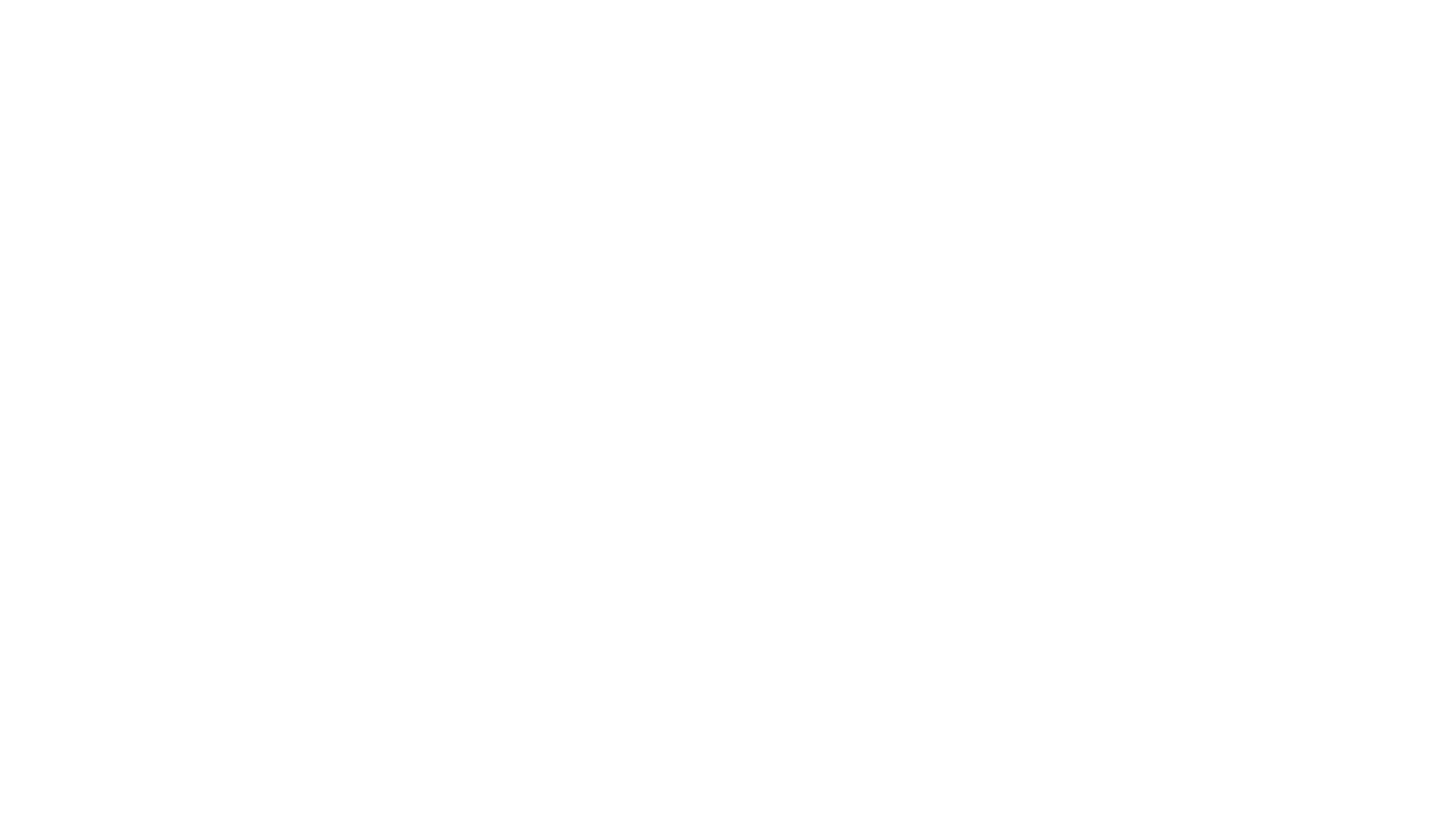 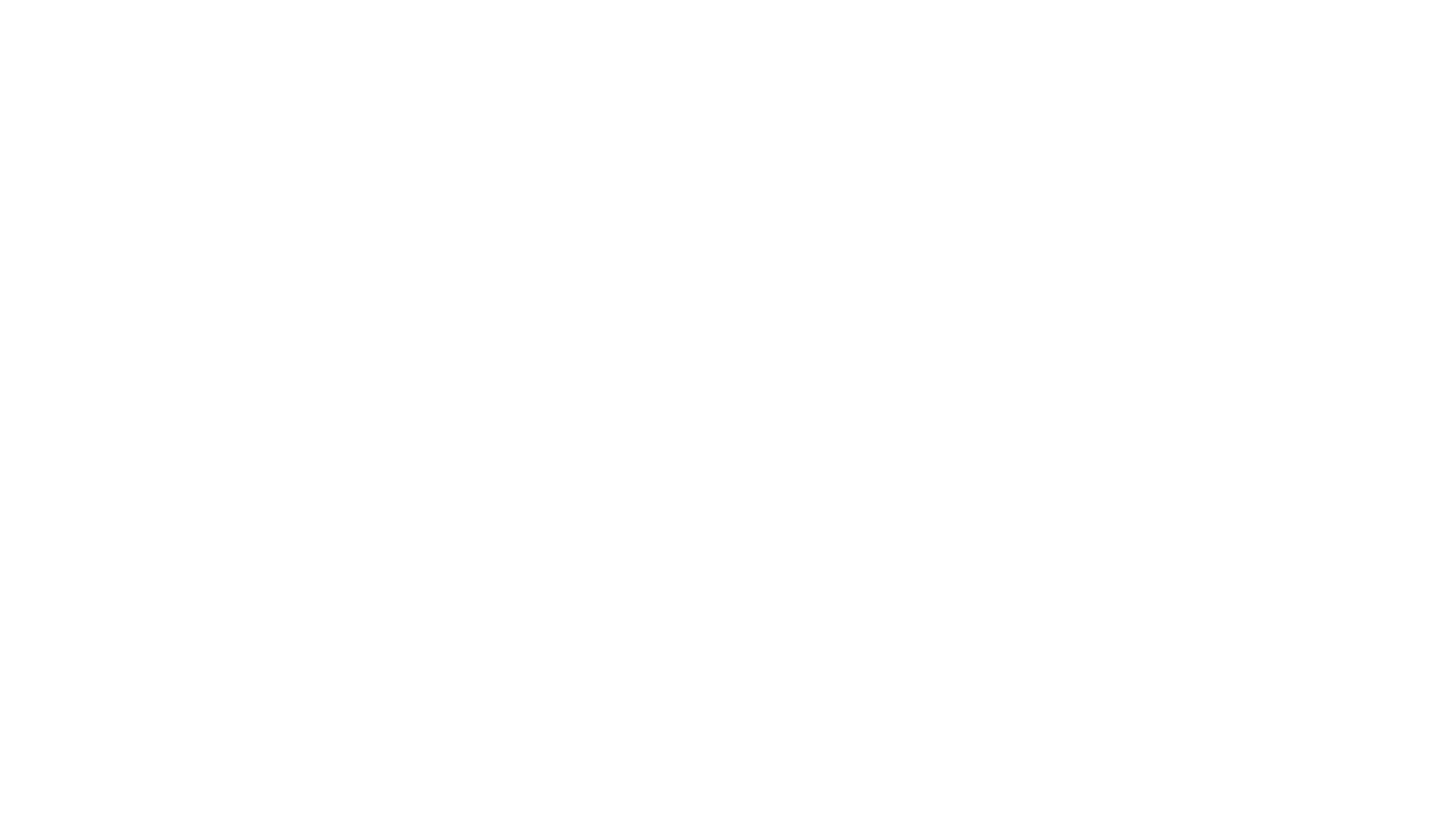 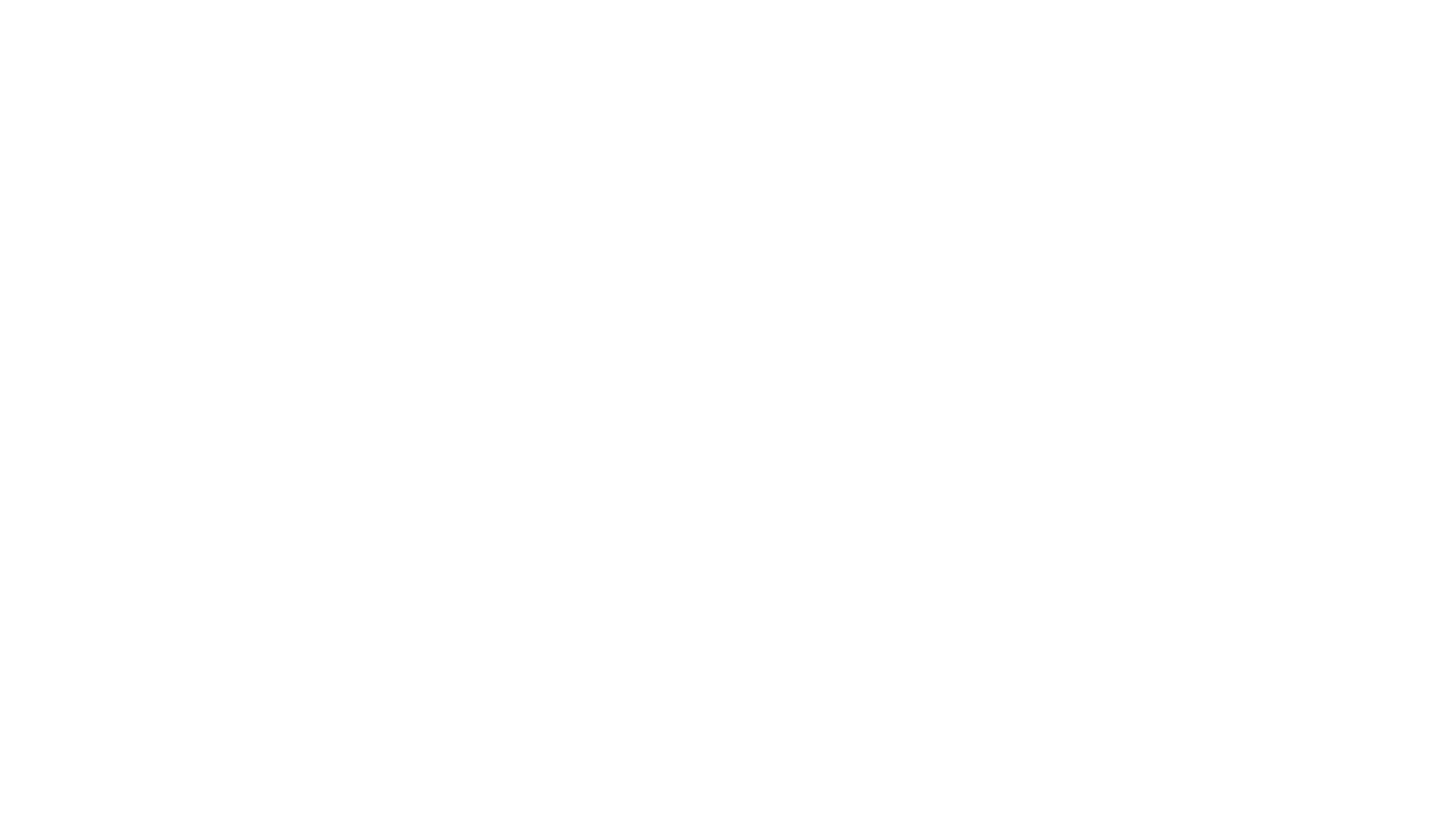 Problems Addressed
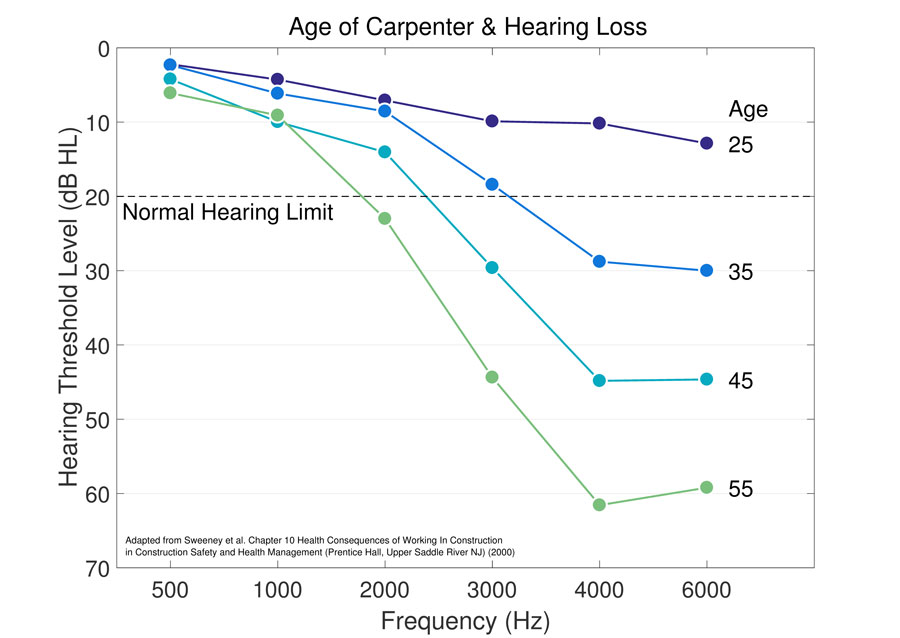 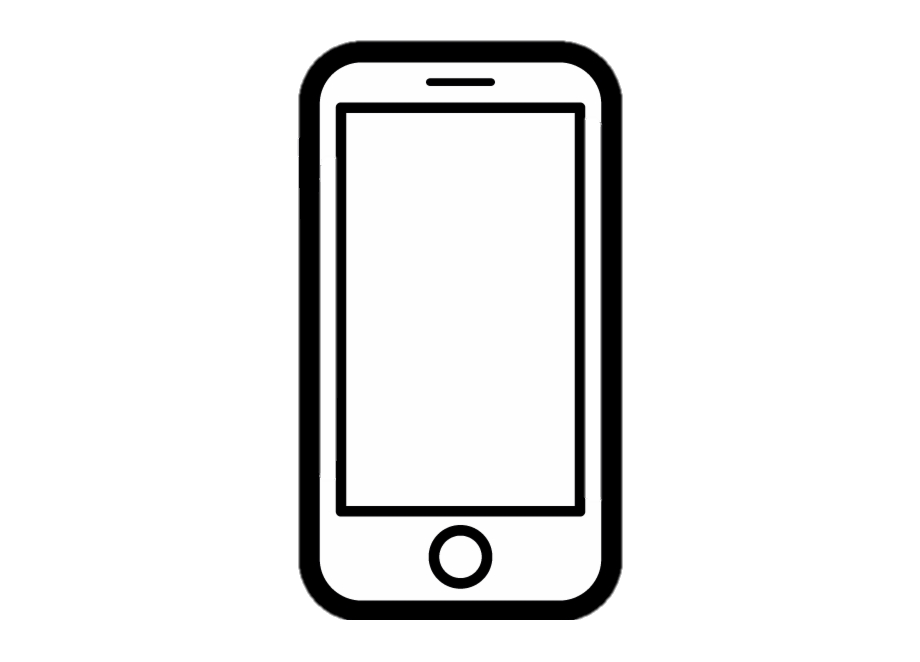 Did you hear something?
APP
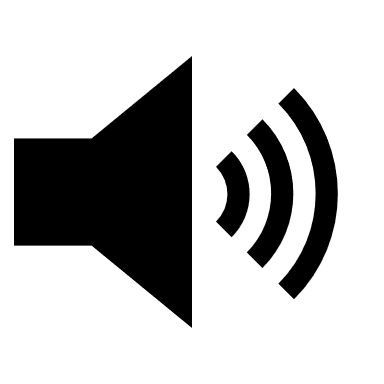 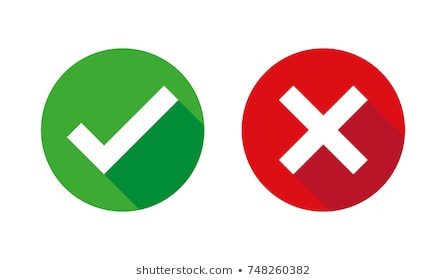 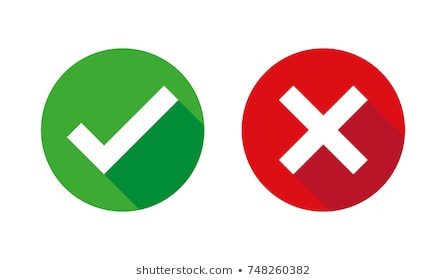 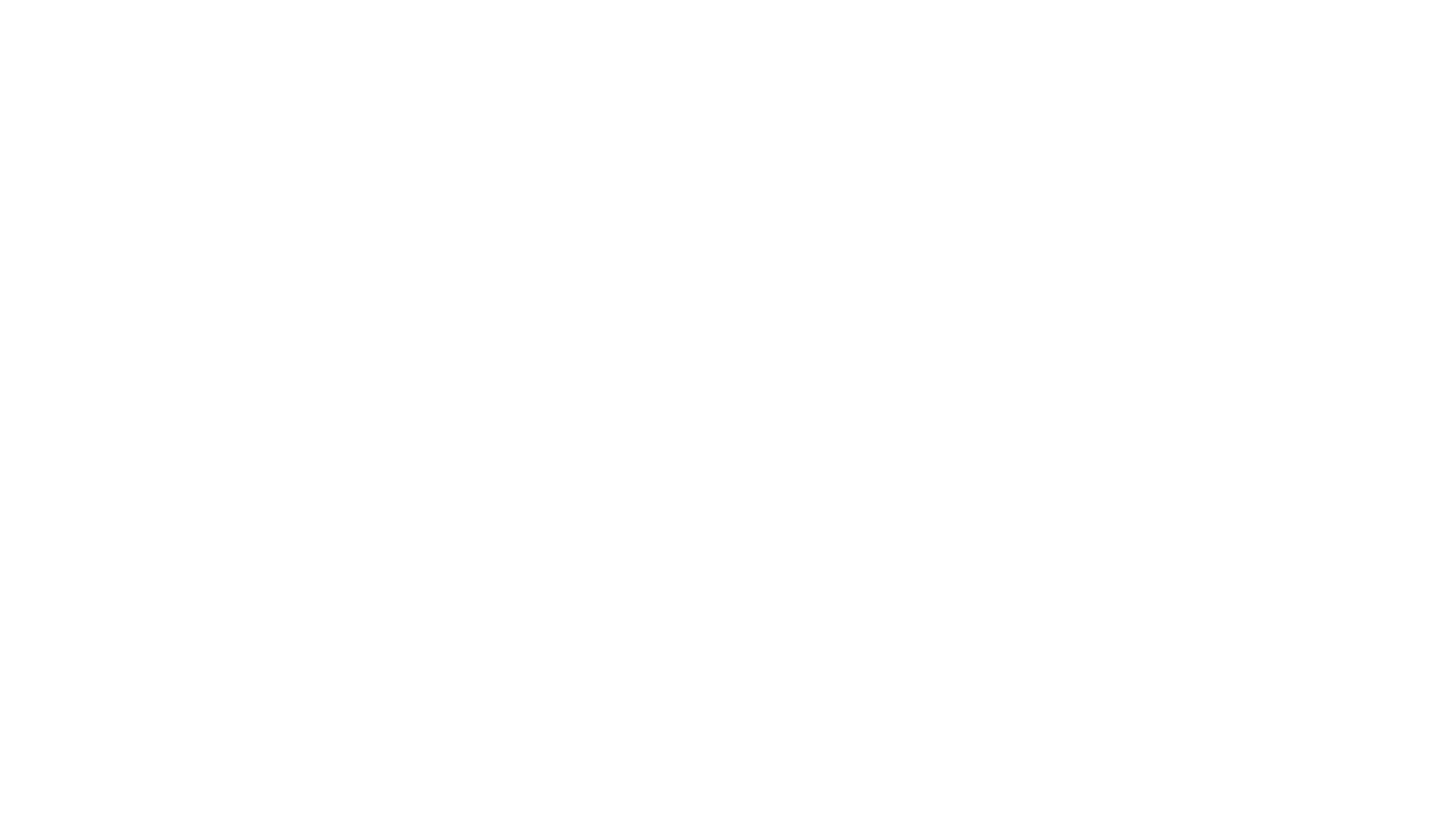 Headphone body
Hardware
Bluetooth and DSP capabilities
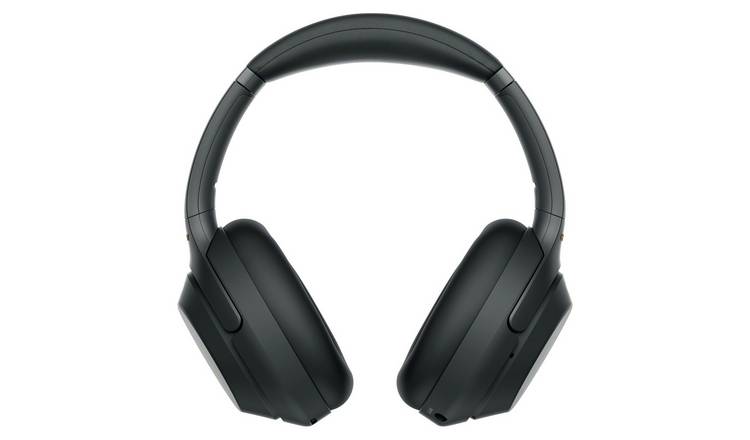 Audio drivers
ANC DMEMS Microphones
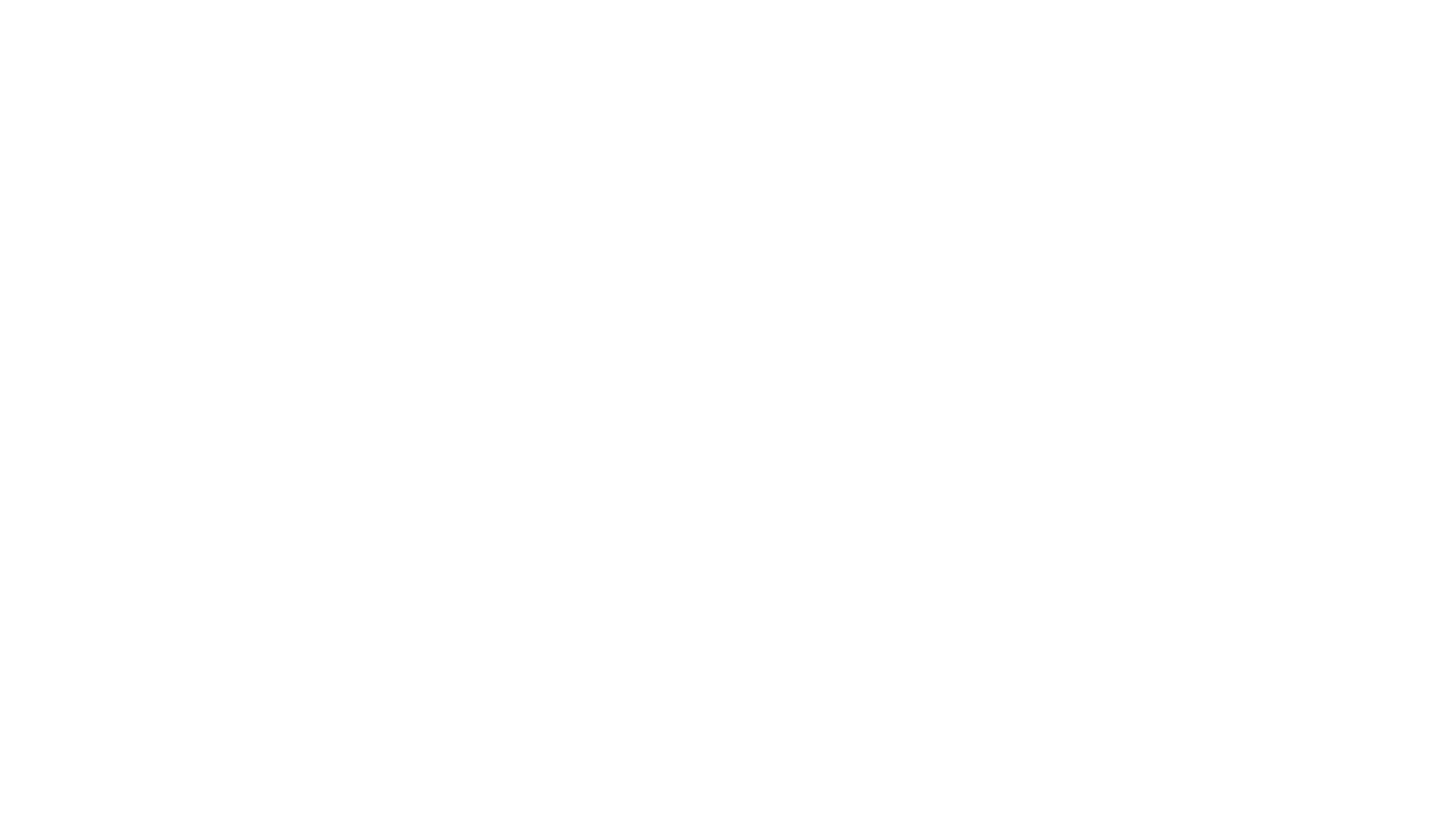 Questions?